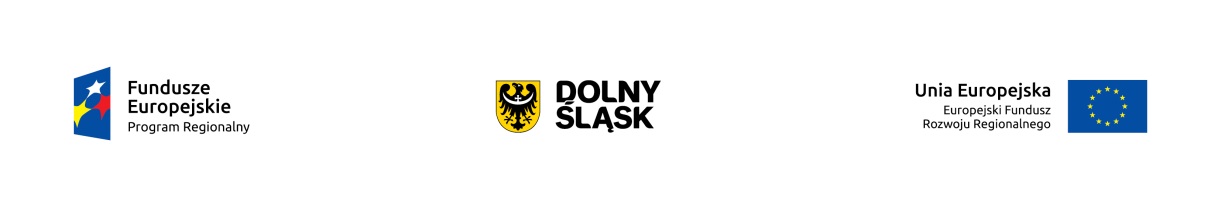 Spotkanie informacyjne dla beneficjentów
Wrocław, 19 września 2016 r.
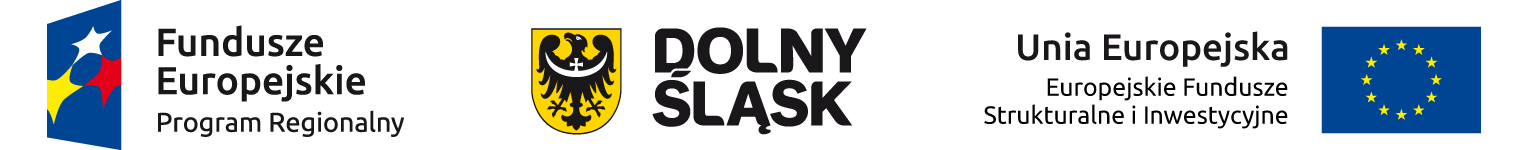 Kryteria specyficzne dla naboru wniosków o dofinansowanie w trybie konkursowym 
Oś priorytetowa 6 Infrastruktura spójności społecznej 

      Działanie 6.2 Inwestycje w infrastrukturę zdrowotna 

Typ 6.2.A  prace remontowo-budowlane
Typ 6.2.B  wyposażenie w sprzęt medyczny

ONKOLOGIA (narzędzie 13 Policy Paper)
Wrocław, 19.09.2016  r.
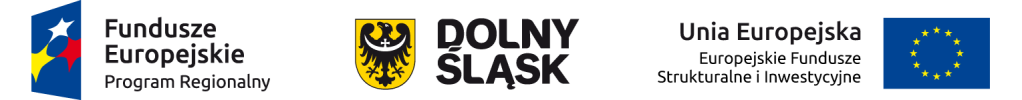 Kryteria formalne specyficzne
3
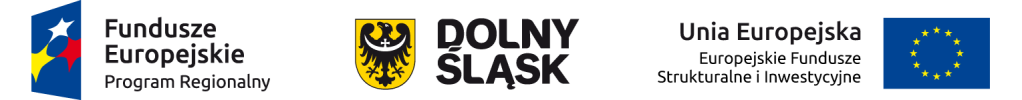 4
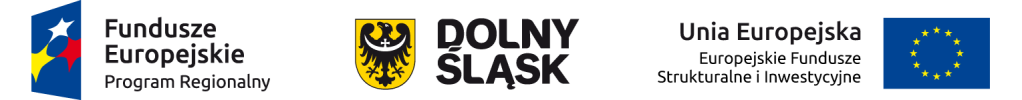 5
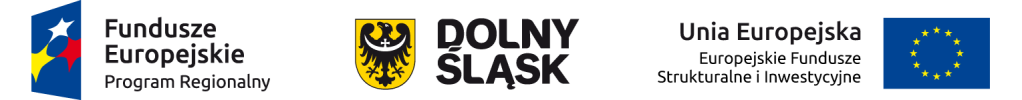 6
Kryteria merytoryczne specyficzne
7
8
9
10
11
12
13
14
15
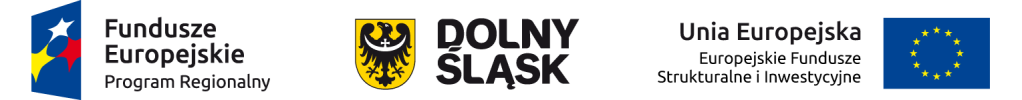 Kryteria strategiczne
16
17
18
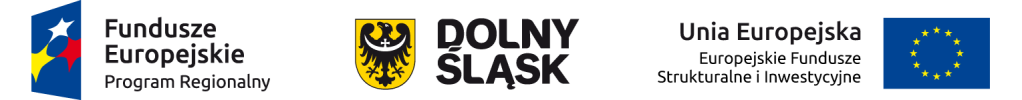 Dziękuję za uwagę
19